ANUNCIAR
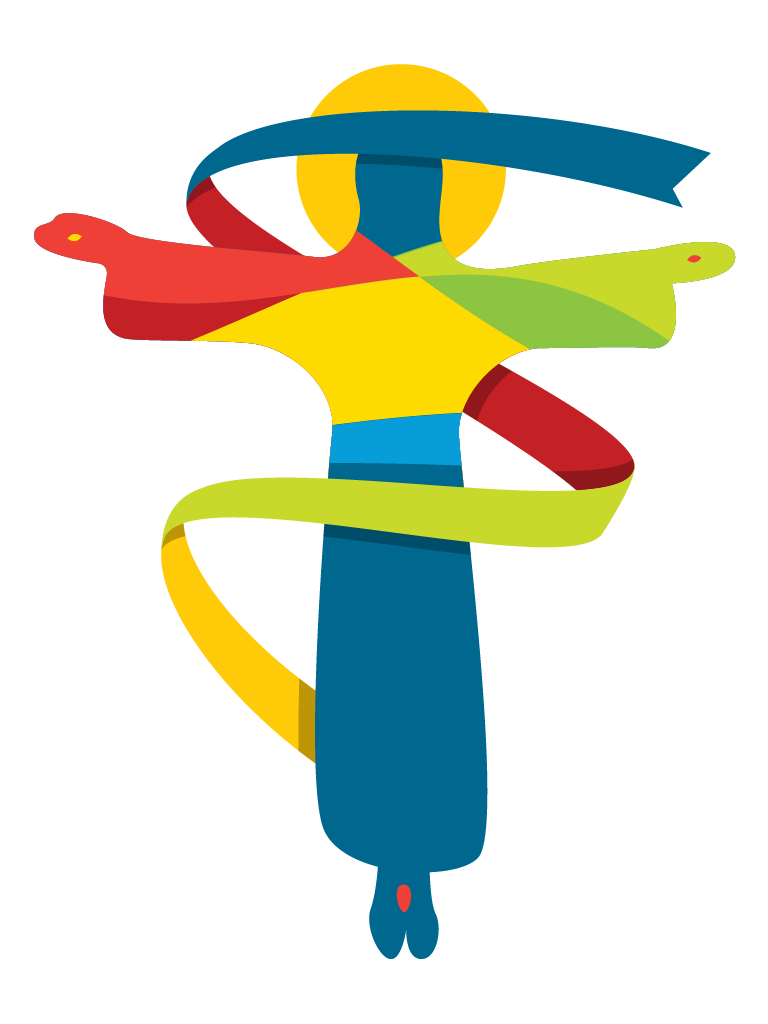 ANUNCIAR
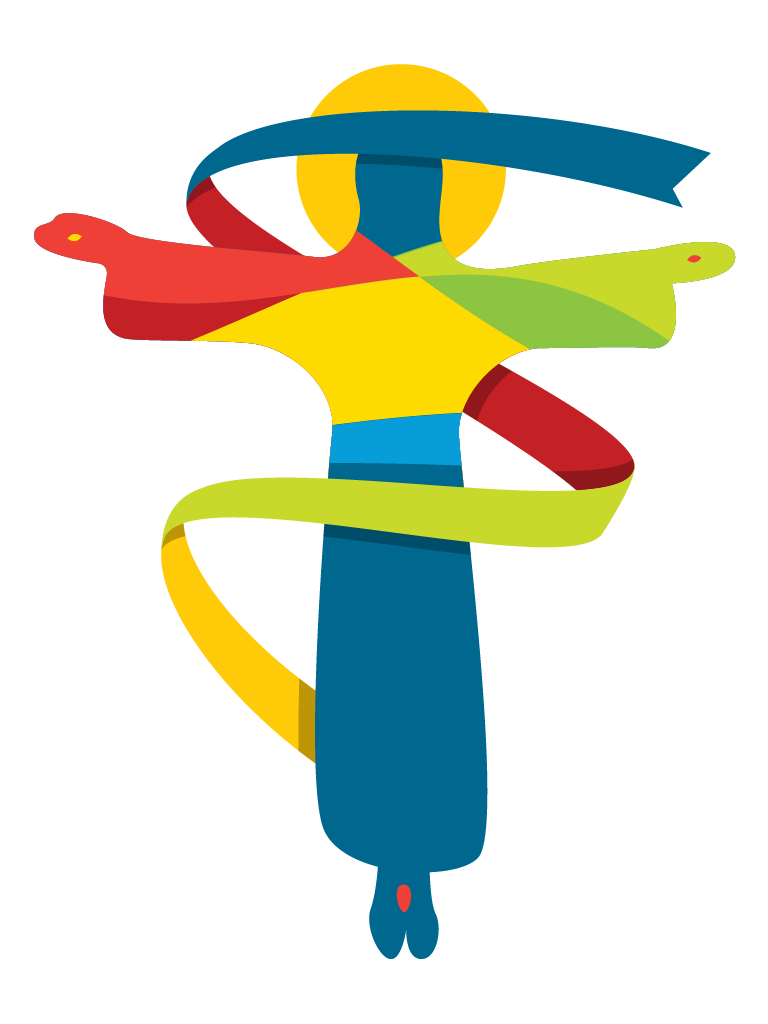 Actitudes a propiciar

CELEBRAR
Propuesta metodológica para el proceso sinodal en Chile“Los Jóvenes, la fe y el discernimiento vocacional”
CELEBRAR
CELEBRAR
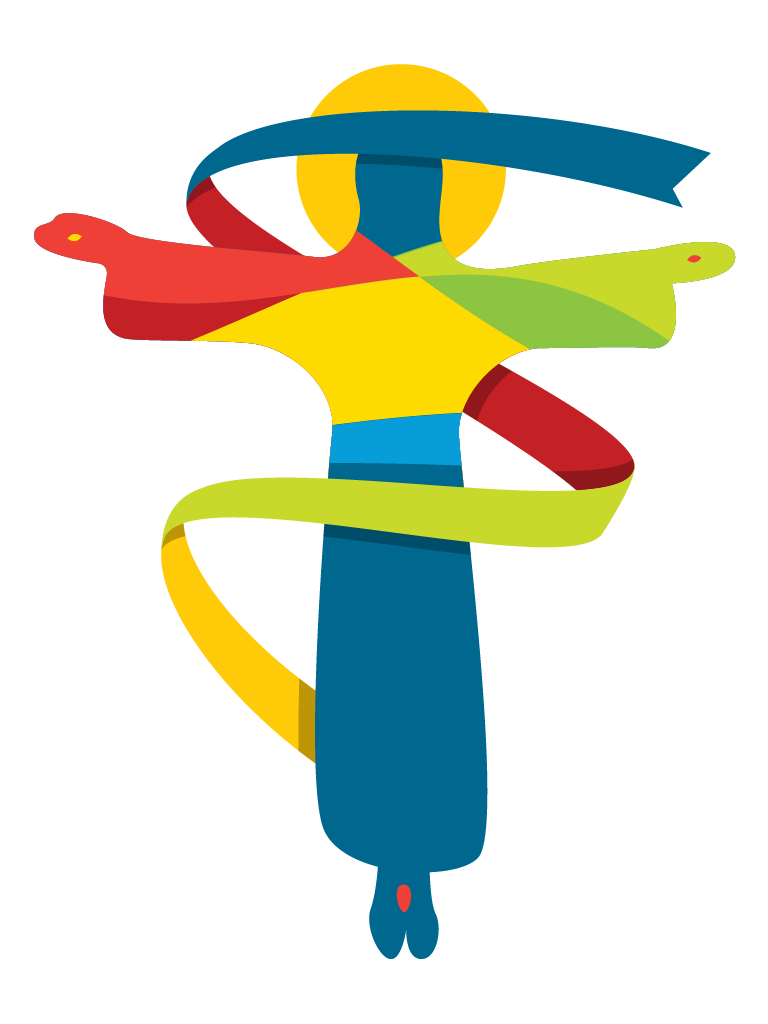 Realizar un encuentro con jóvenes a nivel local o nacional para revitalizar la opción preferencial por los jóvenes
CELEBRAR
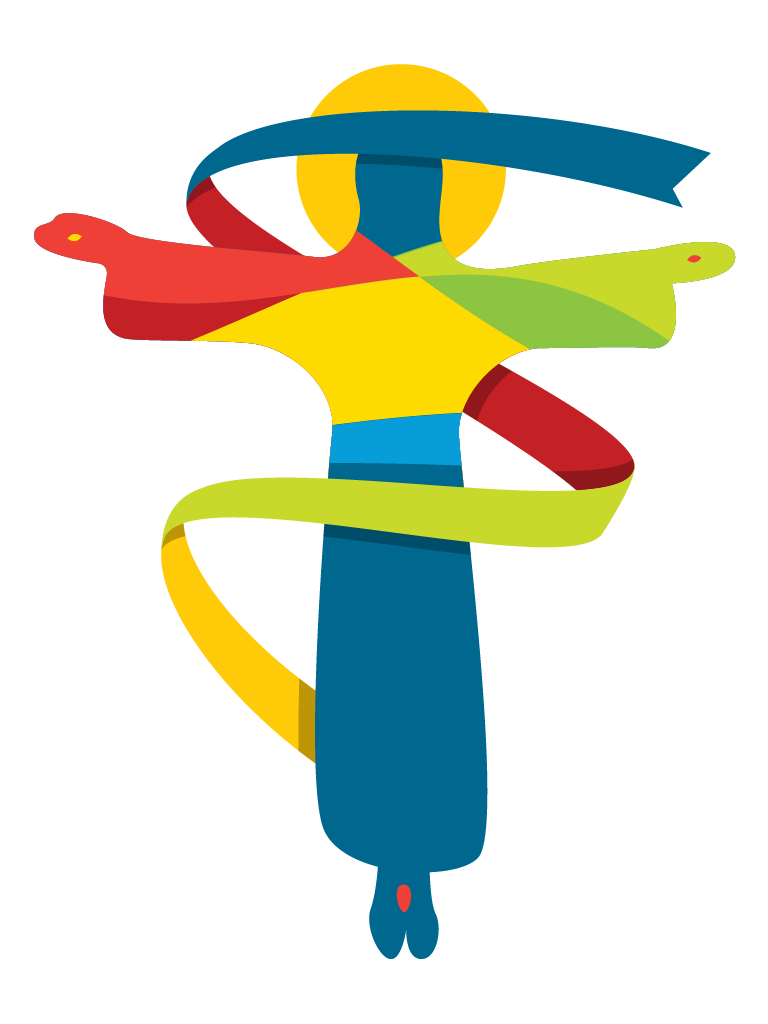 Tiempos:
 
		Enero 2020